Kamasz és szülő kapcsolataAz egészség szerepe az optimális tanulási folyamatban
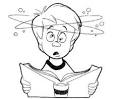 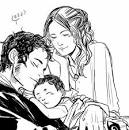 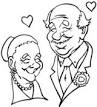 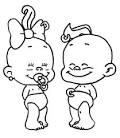 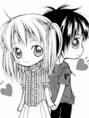 Az Ottawai Karta
Az egészségfejlesztés az a folyamat, amely képessé teszi az embereket az egészséget meghatározó tényezők felügyeletére és ezáltal egészségük javítására.
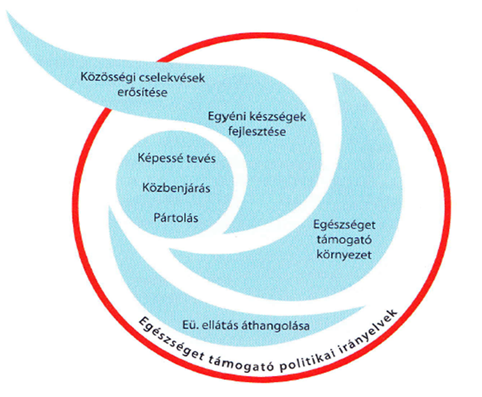 Az egészségi állapotot közvetlenül meghatározó tényezők
Előadás szövege
„Minden felnőtt volt egyszer gyerek”
„Mert arról szólt a dal, hogy eljön az időAmikor majd minden rossz gyerek nagyra nőS ha nem tanulja meg, hogy hol van a határRomba dönt majd mindent, ami körülötte állMinden felnőtt volt egyszer gyerekÉs felnő majd az új gyereksereg:Többet s jobban törődjetek velünkMert eljön majd a nap, amikor mi is felnövünkHa nem neveltek jól, akkor majd rosszabbak leszünk!”
Hol – mit - hogyan
Örök dilemma (kinek a felelőssége?):
családban – iskolában




Minél több az információ annál biztosabb a helyes magatartás!
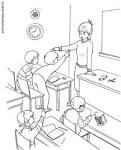 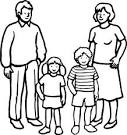 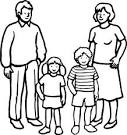 Családban…
Teljes család: anya, apa, gyerek(ek)
Csonka család: anya vagy apa és gyerek(ek)
Új család: anya és gyerek(ek) és új apa stb.

Winn és Postman az „elveszett gyermekkor”-ról. 

Véleményük szerint a fejlett országokban a szülők nagy része egyre kevesebb időt fordít gyermekei nevelésére. Helyüket a kortárscsoportok és a tömegkommunikációs eszközök (elsősorban a televízió és számítógép) veszik át. Ezek azonban nem a gyermeki értékek megőrzésére és fejlesztésére törekszenek, hanem egy koravén, felnőtt modell sulykolásával deformálják a képernyő előtt egyre több időt töltő gyerekek
lelkét.
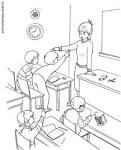 Iskolában…
Nemzeti alaptanterv 	      kerettantervek:
Alsó tagozatban a gyereket,
felső tagozatban és középiskolában a tantárgyat tanítjuk…
történelem
matematika	és az egészségfejlesztés…
angol
A „szokásos” (legtöbb helyen alkalmazott)  egészségnevelés (még ma is…)
egészséghét
egészségnap
védőnő
tanár-diák focimeccs
nőgyógyász
kortársoktató
kozmetikus
vöröskereszt
salátakészítés
rendőr
pszichológus
Az ideális…
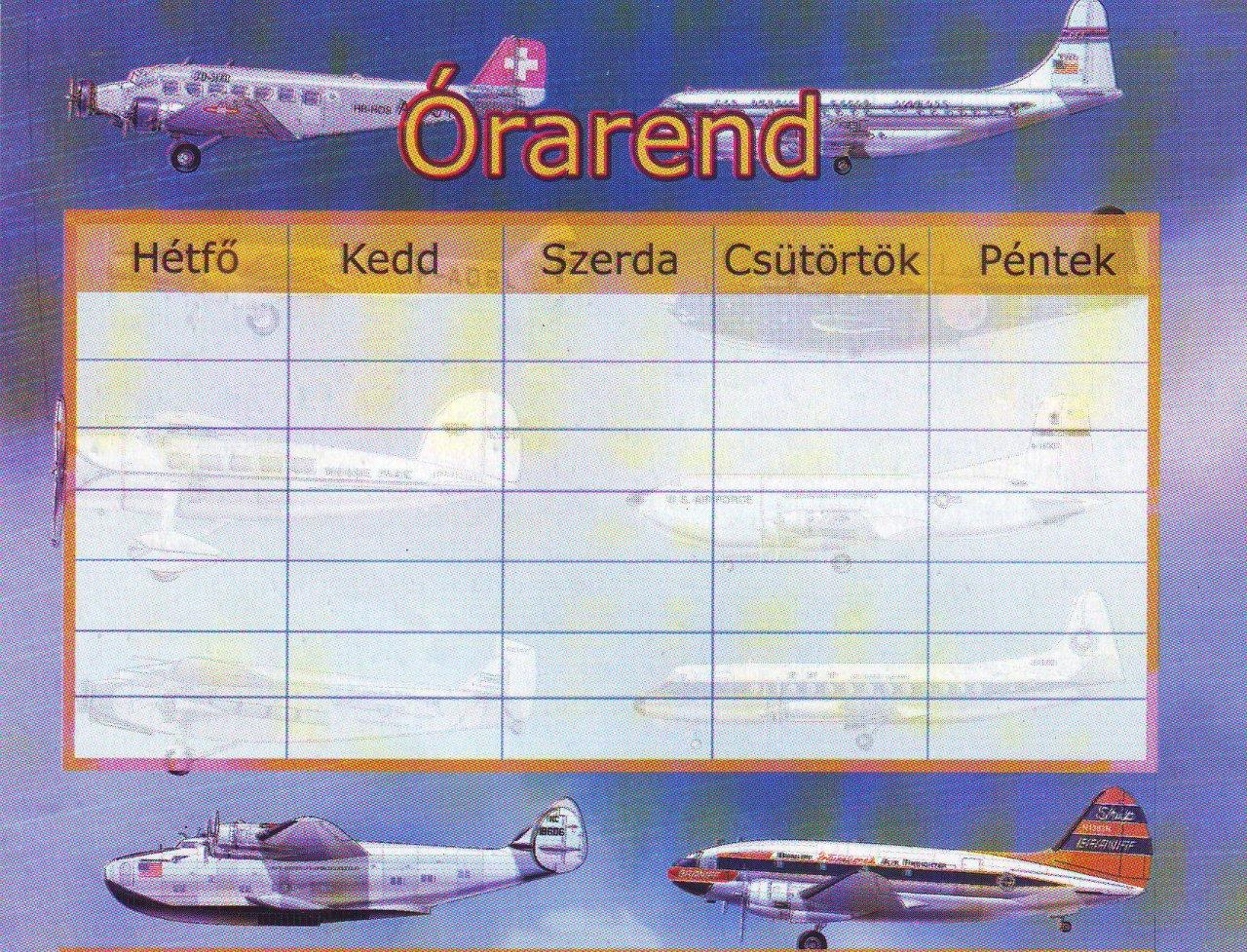 Matek
Irodalom
Testnev.
Ének
Testnev.
Nyelvtan
Matek
Matek
Angol
Angol
Angol
Irodalom
Földrajz
Töri
Nyelvtan
Töri
Magyar
Élővilág
Rajz
Matek
Egészség-fejlesztés
Rajz
Oszt.főn.
Ének
Testnev.
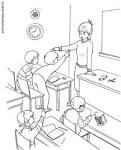 Iskolában…
Valóban minden adott hozzá?
Igazgató, pedagógus, diák, iskolaorvos, védőnő és a KLIK
Majdnem minden feltétel adott, csak ami hiányzik:
pénz – paripa – posztó
Tehát arccal az egészségfejlesztés felé…
Iskolában… de ki?
Pedagógus? Túlterheltek, mégis tőlük várják (kerettantervek)
Védőnő? Minden szempontból alkalmas (lenne): végzettség, gyakorlati munkája stb.
Külsős szakember? Bizonyos témákat igen! (szex, drog, alkohol, dohányzás)
Kortársoktató? Bizonyos témákat igen! (pl. medikusok    szex)
Lehetséges még: egészségfejlesztő, 
ifjúság védelmis stb.
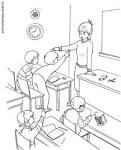 Iskolában… de hogyan?
Frontális előadás: bizonyos témák esetében igen (pl. HIV/AIDS prevenció, STD is.)
Interaktív foglalkozás: előadó – diák és diák – diák. Nagyon hatékony, hiszen itt életmód, egészségmagatartás oktatása – tanulása történik.
Vegyes: témafüggő de hatékony lehet.
Fontos: ez nem hagyományos tanóra!
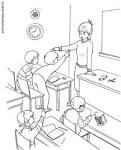 CsaládA családi életciklusok
Újonnan házasodottak – gyermekvállalás előtt
Kisgyermekes család
Iskolás gyermekes család
Serdülő gyermekes család
Felnőtt gyermekes család
Üres fészek
Inaktív idős szülők családja
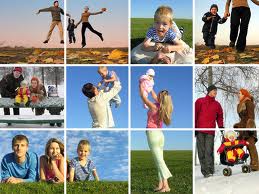 Újonnan házasodottak – gyermekvállalás előtt
Rózsaszínű a világ és mindenkit szeretünk…
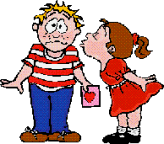 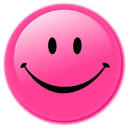 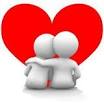 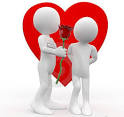 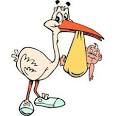 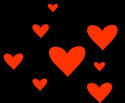 Kisgyermekes család
(Néhány kivételtől eltekintve) minden kisgyerek szép és aranyos…



Néhány év múlva, már nem mindig kedvesek és szépek…
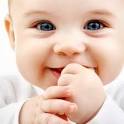 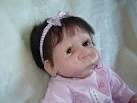 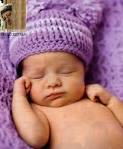 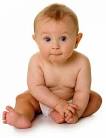 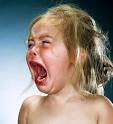 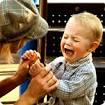 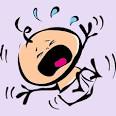 Iskolás gyermekes család: az iskola ajtaját mi nyitjuk ki, de a gyereknek kell belépni
Kezdődnek a gondok…
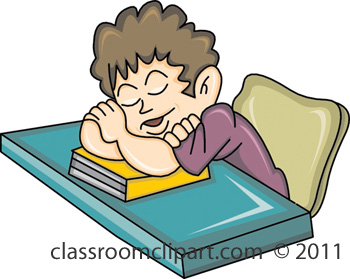 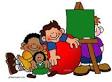 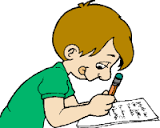 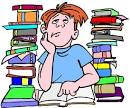 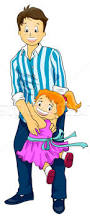 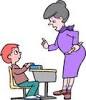 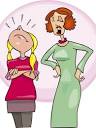 Serdülő gyermekes család„bezzeg az én időmben”
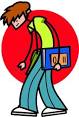 „Boldog” kamaszkor… mi volt a suliban?
nyűg: a suli, a felnőtt, a kötelesség
péntektől péntekig valahogy kibírom…
Ami nagyon érdekel: evés, alvás, számítógép, (okos)telefon, haverok, buli, jó cuccok 
Szülő?: állandóan feltöltött (éjjel – nappal nyitva tartó) pénzkiadó automata. Ja és legyen tiszta a kedvenc cuccom!
Felnőtt gyermekes család„kis gyerek kis gond – nagy gyerek nagy gond”
Új fogalom: mamahotel
Diploma? – állás? – fizetés? (autó, lakás…)

Párkeresés: 
- a bizonytalanság a szingli életmód felé sodor
- előbb az egzisztencia, utána a család
Üres fészek: tényleg erre vártunk?
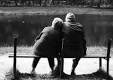 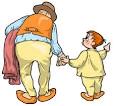 Az első két hét jó…
Utána: telefonált már? Jönnek ebédre? Túl sokat vagy túl keveset látom az unokákat! 
Ha nincsenek otthon: Jaj mikor jönnek már?
Ha otthon vannak: Jaj mikor mennek már?
És közben szép lassan elmúlt a fiatalságunk…
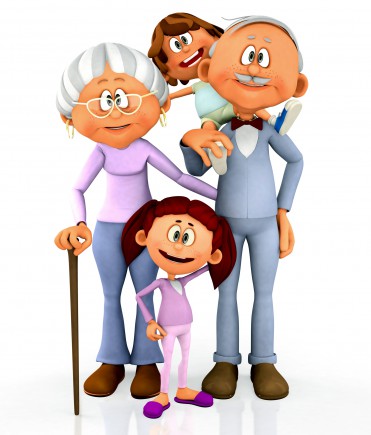 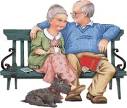 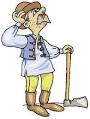 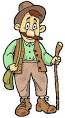 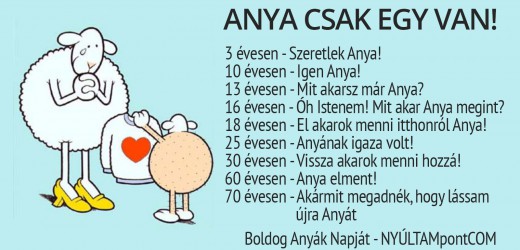